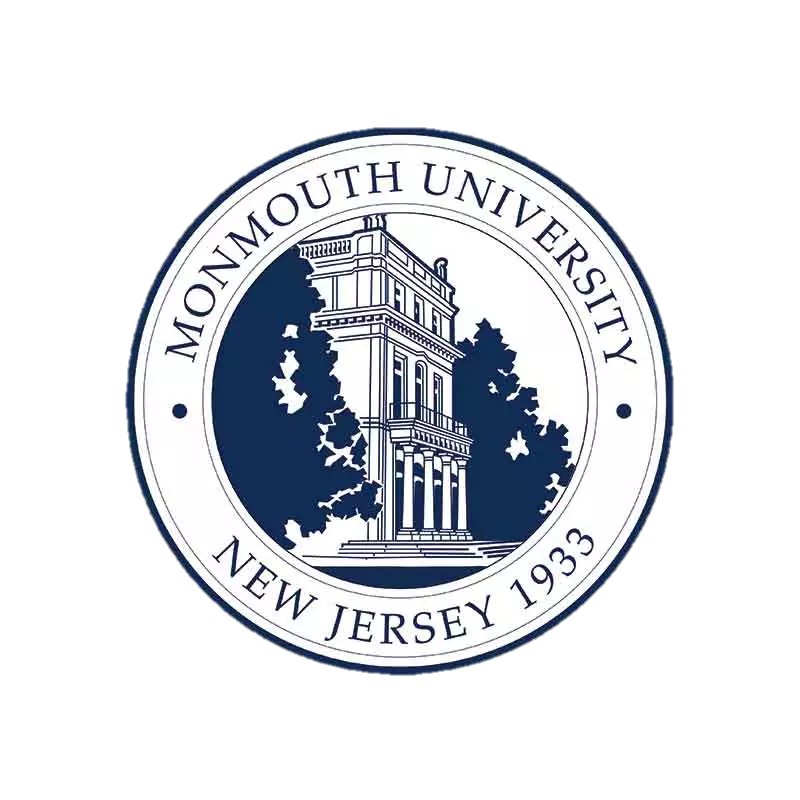 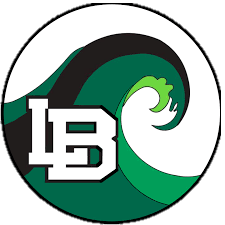 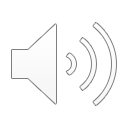 Clinical Experience EDS 330 01
Foundations of Special Education: Development Across the Lifespan
Emma Morris
Monmouth University
Amerigo A. Anastasia Elementary School
Grades: K-5
541 Students
Hispanic: 52.2%
White: 31.0%
African American: 12.6%
Two or more races: 3.6%
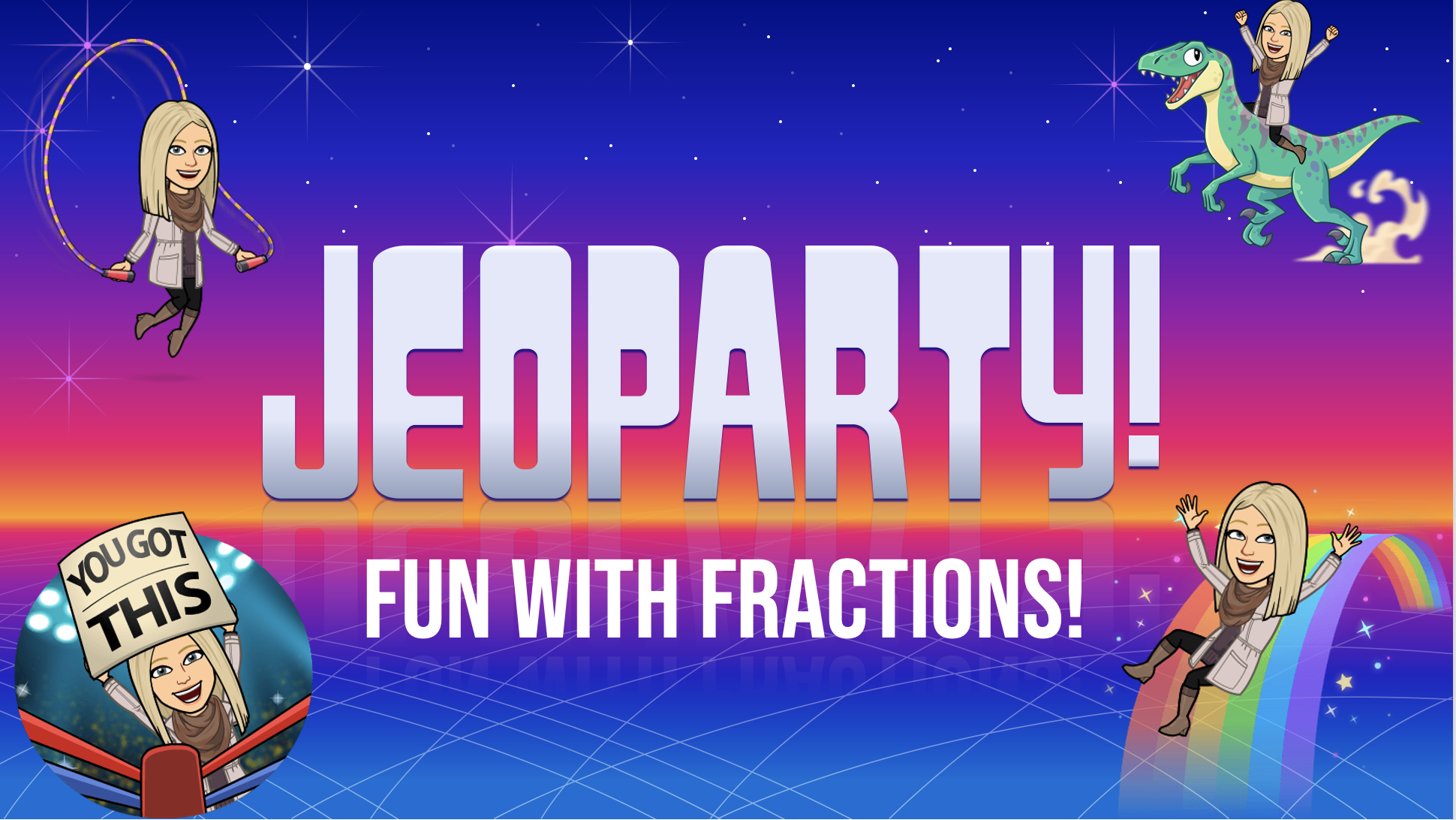 Clinical Experience Classroom:
EDS-330-01: Foundations of Special Education: Development Across the Lifespan
Grade: 3rd
	Classes Worked With:
Morning & Afternoon Class: 6 and 7 students
Type of Class: SC/LD
Math Class
Service-Learning Project was a Jeopardy Game
Focused on review of Fractions
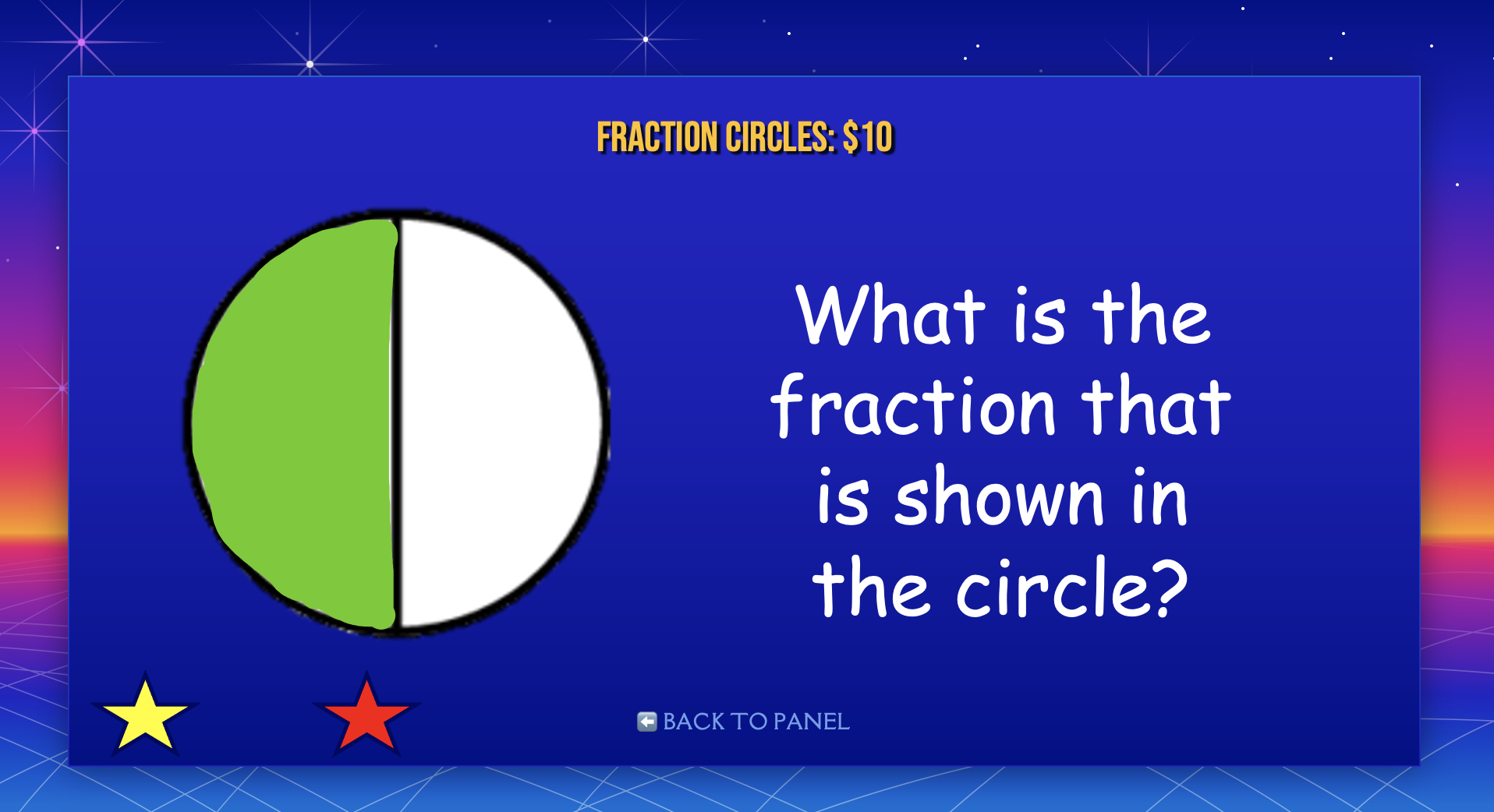 Most common disabilities:
Speech impairments
ADD and ADHD
Reduced Lunch Recipients: 85.9%
What I Learned & My Goals:  
Kids love to learn new things, so teaching a new game can help with motivation and focus. 
I plan to try to bring something new to the classroom as ways to support the students
Long Branch
Understandings &Impact:
This game connects to EDS-330 because it reinforces specific skills to help support the needs of the students.
The game was new for the kids, so they gave it their full attention and they were sad to have it end.
My Role:
In my clinical experience classroom, I helped with:
leading breakout rooms each class session with 2 students
Helped to reinforce basic math skills by playing instructing them in math practice games
Located in Monmouth County
Population: 30,241 
Poverty Level: 19.1%
 Race/Ethnicity:
White: 51.4%
African American: 12.9%
Hispanic: 30.4%
Citizenship: 80.4%